Ceļu satiksmes drošības padomes sēde2022.gada 9.decembrisInformācija parCSDP domnīcas darbu unpadomes lēmumu izpildiAnnija NovikovaSatiksmes ministrijas Sabiedriskā transporta pakalpojumu departamenta direktore
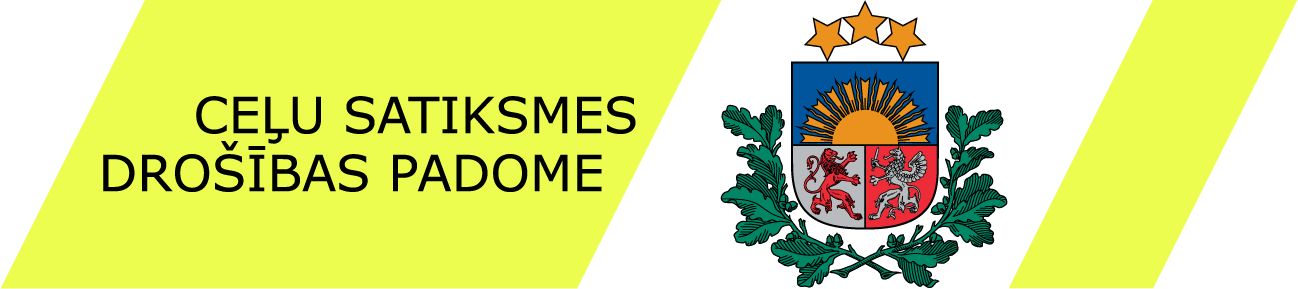 1
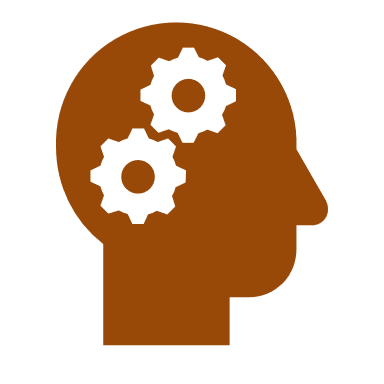 CSDP domnīcas darbs
2022.gadā kopš CSDP sēdes 2022.gada 16.februārī līdz šim domnīcā apskatītie jautājumi:

Aizsargājamu dabas parku, kāpu un piejūras teritoriju, valsts un privāto mežu izbraukāšana ar mehāniskajiem transportlīdzekļiem

Par atļautā braukšanas ātruma neievērošanu (“+ 10 km/h” princips)

Par transportlīdzekļu novietošanu stāvvietās;

Par darbaspēka piesaisti pasažieru pārvadājumiem ar autobusiem;

Ceļu satiksmes negadījumi ar kravas transportlīdzekļiem.
2
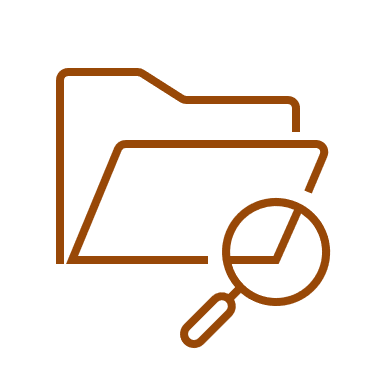 Ceļu satiksmes drošības padomes lēmumu izpilde
CSDP 2022.gada 16.februāra sēdes lēmumu izpilde:

Priekšlikumi grozījumiem normatīvajos aktos attiecībā uz LVC funkcijām un kompetencēm ceļu satiksmes organizācijas risinājumu saskaņošanas procesā, lai samazinātu birokrātisko un administratīvo slogu.
      Izpildīts (2023.gada 1.janvārī spēkā stāsies izmaiņas Ceļu satiksmes likumā)

Par Ceļu satiksmes drošības būtisko veiktspējas indikatoru projekta īstenošanas gaitu un gala rezultātiem un salīdzinājumu ar citām valstīm.
       Nav izpildīts (pasākums tiek turpināts 2023.gadā)

Stokholmas deklarācijas  un Vision Zero  koncepcijas īstenošanas progress Latvijā.
        Nav izpildīts (pasākums tiek turpināts 2023.gadā)

Par finanšu līdzekļu piešķiršanu projektiem un pasākumiem 2022. gadā.
      Daļēji izpildīts (pasākumu izpilde tiks veikta līdz 2022.gada beigām)
3
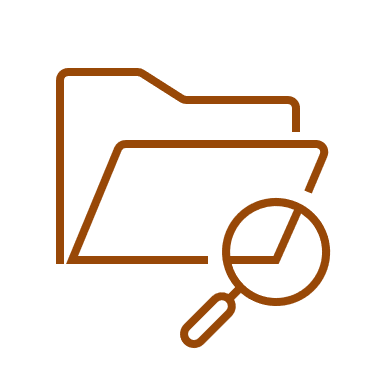 Ceļu satiksmes drošības padomes lēmumu izpilde (turpinājums)
CSDP 2022.gada 16.februāra sēdes lēmumu izpilde:

Par piešķirto līdzekļu izlietojumu divu mēnešu laikā pēc atsevišķa pasākuma vai vairāku saistītu pasākumu īstenošanas, bet ne vēlāk kā līdz 2023.gada 31.janvārim.
      Daļēji izpildīts (par īstenotajiem pasākumiem atskaites iesniegtas, par pasākumiem, kas ir izpildes procesā, atskaites tiks iesniegtas līdz norādītajam termiņam.

Par aktuālo informāciju par ceļu satiksmes negadījumu novēršanas un profilakses fonda 2022.gada pirmā pusgada ieņēmumiem un kopējo prognozi 2022.gadam.
         Izpildīts
4
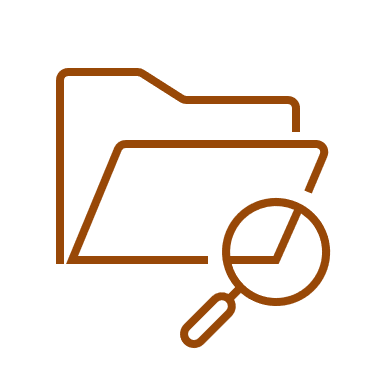 Ceļu satiksmes drošības padomes lēmumu izpilde
CSDP 2021.gada 4.novembra sēdes lēmumu izpilde:
Vidējā ātruma kontroles ierīču uzstādīšana 2021. un 2022.gadā.
      Izpildīts

CSDP vienotās identitātes vadlīnijas
       Izpildīts

2021.gada pasākumu izpilde
       Izpildīts
5
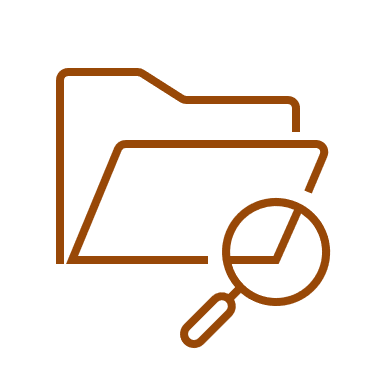 Ceļu satiksmes drošības padomes lēmumu izpilde
CSDP 2021.gada 25.februāra sēdes lēmumu izpilde:

Pasākumu īstenotājiem iesniegt atskaites par izpildi
       Izpildīts

CSDP 2020.gada 22.oktobra sēdes lēmumu izpilde:

Turpināt noteiktu 2019., 2020.gada pasākumu izpildi 2021.gadā
       Izpildīts
6
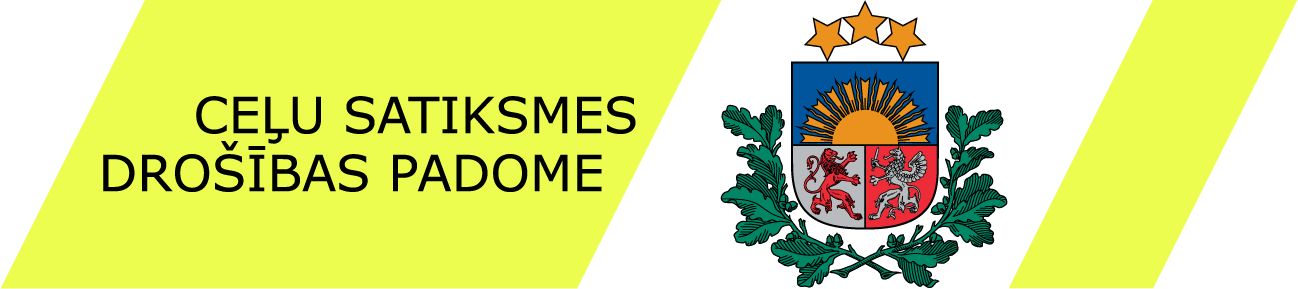 7